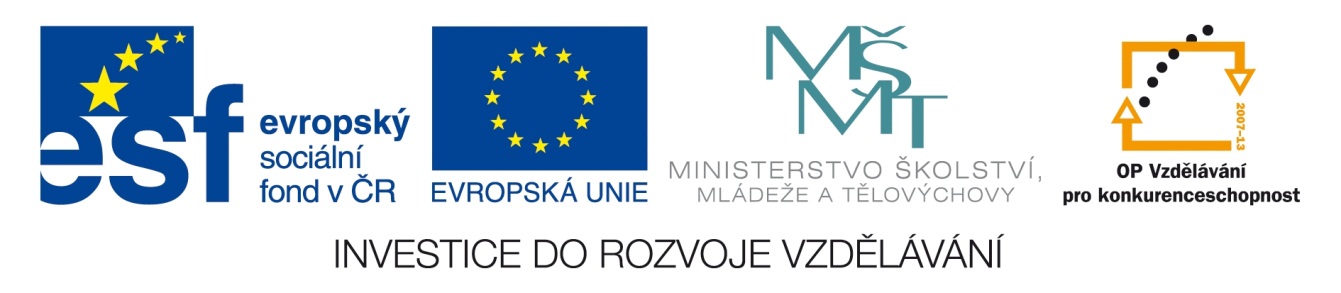 Registrační číslo projektu: CZ.1.07/1.1.38/02.0025
Název projektu: Modernizace výuky na ZŠ Slušovice, Fryšták, Kašava a Velehrad
Tento projekt je spolufinancován z Evropského sociálního fondu a státního rozpočtu České republiky.
KŘEMIČITANY A ORGANOLITY
Př_133_Mineralogie_Křemičitany a organolity

Autor: Mgr. Drahomíra Kalandrová

Škola: Základní škola Fryšták, okres Zlín
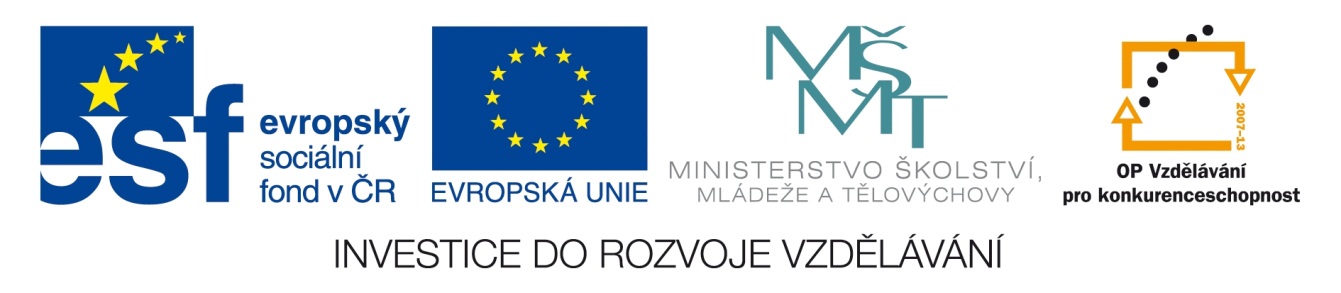 Anotace:
Digitální učební materiál je určen k seznámení a upevňování učiva o křemičitanech a organolitech. 
 Materiál podporuje výklad učitele a přibližuje učivo žákům.
 Je určen pro předmět přírodopis, 9. ročník.
 Tento materiál vznikl jako doplňující materiál k učebnici: Černík, V., Martinec, Z., Vítek, J., Vodová, V. Přírodopis 9 pro základní školy: Geologie a ekologie. 1. vyd. Praha: SPN, 2010, ISBN 978-80-7235-496-2
Křemičitany
= silikáty
Nejrozšířenější nerosty
Mají složitou chemickou stavbu
Nekovový vzhled
Obvykle součástí hornin
Vznik přímým utuhnutím z magmatu
Turmalín – v hlubinných vyvřelinách, protáhlé sloupcovité černé krystaly
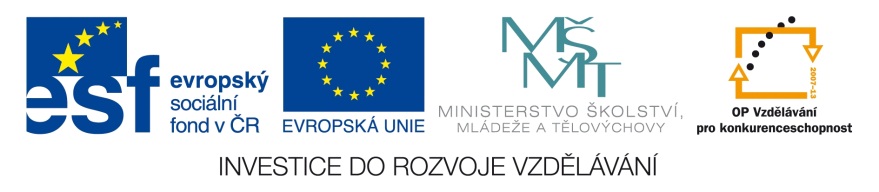 Olivín
Křemičitan hořečnato-železnatý
Kosočtverečná soustava
Vyskytuje se v agregátech a zrnech v čediči
Žlutozelená barva
Bílý vryp
Chryzolit – průhledná odrůda, drahokam
Kozákov, České středohoří
Olivín na čediči
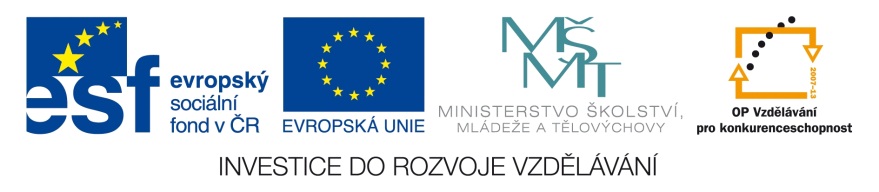 Živce
Důležité nerosty hornin
Ortoklas, živec draselný
jednoklonná soustava
Plagioklas, živec sodnovápenatý
trojklonná soustava
Plagioklas
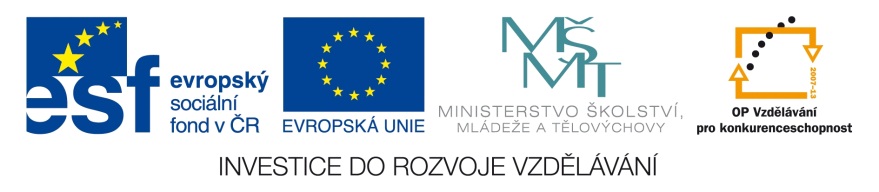 Živce
Šedobílá barva, ortoklas růžové až světle červené zbarvení
Při zvětrávání se uvolňuje draslík, vápník a sodík  - živiny pro rostliny
Ortoklas – srůst tzv. Karlovarské dvojče
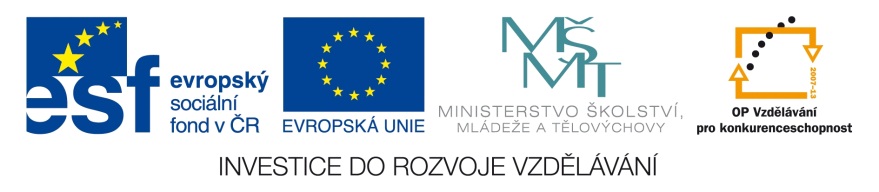 Kaolinit
Vznik zvětráváním živců
Poutá vodu a bobtná
Využití:
Surovina pro výrobu porcelánu a kameniny
Naleziště:
Karlovarsko, Plzeňsko
Německo, Francie, Čína
Kaolinit
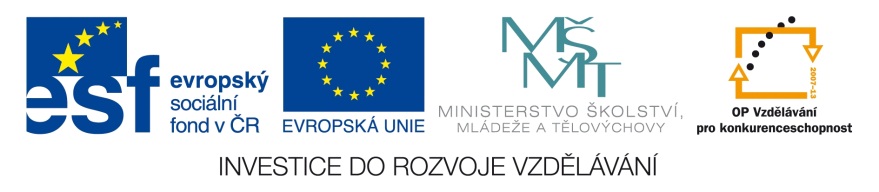 Slídy
Tabulkovitý až šupinkatý vzhled krystalů
Perleťový lesk
Výborná štěpnost v tenké vrstvy
Ohnivzdorné
Ohebné
Horninotvorný nerost
Muskovit
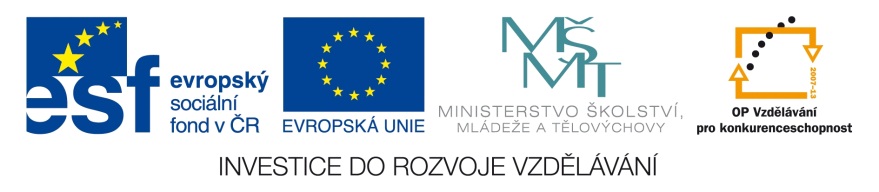 Slídy
Biotit
Tmavá slída
Muskovit
Světlá slída
Průhledná, průsvitná
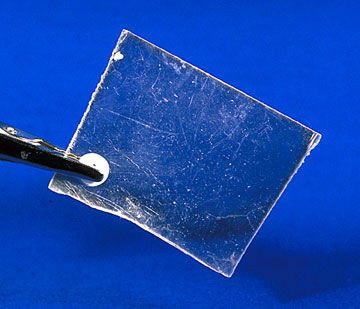 Biotit na ortoklasu
Muskovit – tenká vrstva
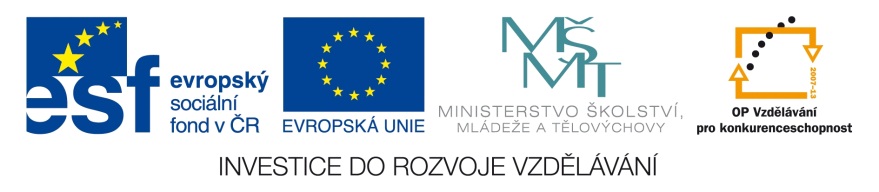 Slídy
Využití:
Izolační materiál (elektrotechnika)
Žáruvzdorný materiál (vysoké pece, ochranné brýle)
Naleziště muskovitu:
Sibiř, Indie, východ USA
Velké Meziříčí

Naleziště biotitu:
Švédsko, Kanada, Brazílie
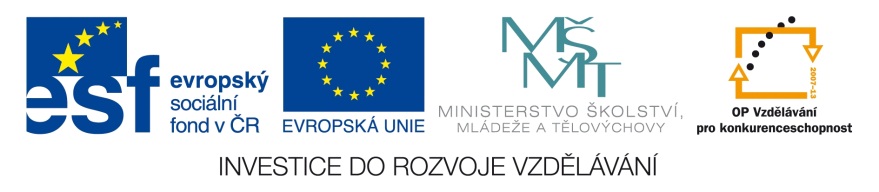 Granáty
Krychlová soustava
Podle obsaženého kovu (Ca, Mg, Mn, Fe, Al, Cr) se liší barva nerostu
Zarostlé v horninách nebo volně v  říčních náplavech a štěrcích
Almandin v šedozelené břidlici
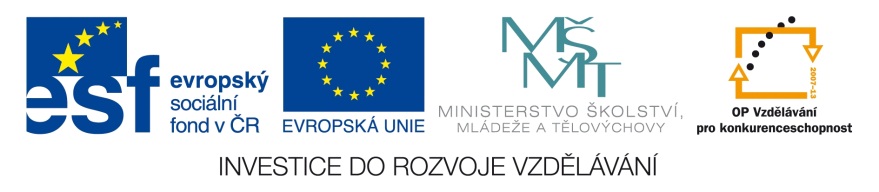 Granáty
Využití:
Drahokamy a ozdobné kameny
Naleziště:
Třebívlice v Č. středohoří
Naplaveniny Labe v Podkrušnohoří
Barevné odrůdy:
Obecný granát – červenohnědý
Pyrop (český granát) – tmavě červený
Almandin – fialově červený
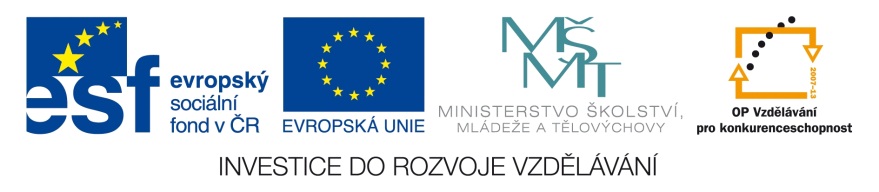 Mastek
Nejměkčí minerál
Žáruvzdorný

Využití:
Kosmetika (jemně mletý)
Vyzdívky pecí
Mastek
Jakým způsobem se mastek využívá ve sportu?
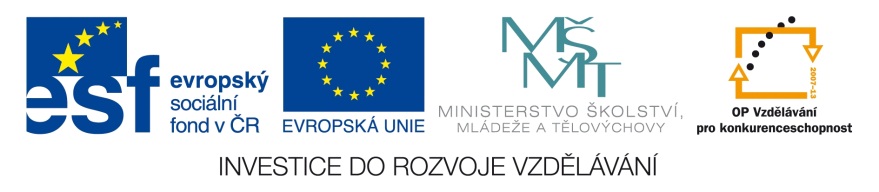 Augit a amfibol
Křemičitany vápníku, hořčíku s podílem železa
Tmavá barva
Součást vyvřelých hornin (čediče)
Augit
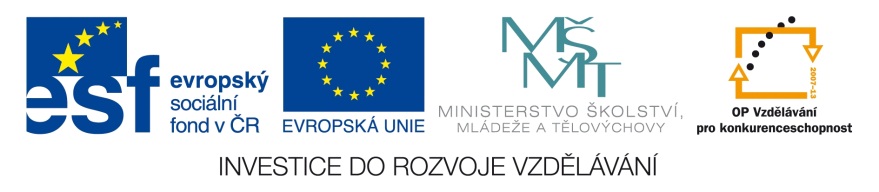 Organolity
Nerosty organického původu (z kyselin, uhlovodíků a pryskyřice)
Jejich výskyt je vzácný
Nejvýznamnější je jantar
Jantar
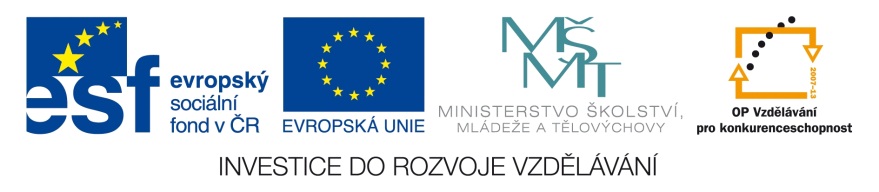 Jantar
Směs utuhlých pryskyřic z třetihorních jehličnatých stromů
Zrna a valouny žluté, medové nebo oranžové barvy
Využití ve šperkařství
Naleziště:
Východ Baltského moře
Jantarové šperky
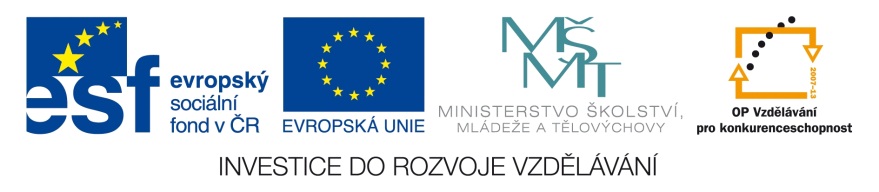 Použité zdroje
Orthoclase-lc-443a.jpg. In: Wikipedia: the free encyclopedia [online]. San Francisco (CA): Wikimedia Foundation, 2001-, 27 May 2010 [cit. 2013-07-15]. Dostupné z: http://commons.wikimedia.org/wiki/File:Orthoclase-lc-443a.jpg 
Kaolinite.jpg. In: Wikipedia: the free encyclopedia [online]. San Francisco (CA): Wikimedia Foundation, 2001-, 26 August 2005 [cit. 2013-07-15]. Dostupné z: http://commons.wikimedia.org/wiki/File:Kaolinite.jpg 
Biotite-Orthoclase-229808.jpg. In: Wikipedia: the free encyclopedia [online]. San Francisco (CA): Wikimedia Foundation, 2001-, 27. 4. 2010 [cit. 2013-07-15]. Dostupné z: http://commons.wikimedia.org/wiki/File:Muskovit_1.jpg 
MuscoviteLayerUSGOV.jpg. In: Wikipedia: the free encyclopedia [online]. San Francisco (CA): Wikimedia Foundation, 2001-, 2 October 2005 [cit. 2013-07-15]. Dostupné z: http://commons.wikimedia.org/wiki/File:MuscoviteLayerUSGOV.jpg 
Muskovit-Pilsak.jpg. In: Wikipedia: the free encyclopedia [online]. San Francisco (CA): Wikimedia Foundation, 2001-, 2 December 2006 [cit. 2013-07-15]. Dostupné z: http://commons.wikimedia.org/wiki/File:Muskovit-Pilsak.jpg 
Almandin.jpg. In: Wikipedia: the free encyclopedia [online]. San Francisco (CA): Wikimedia Foundation, 2001-, 9 January 2011 [cit. 2013-07-15]. Dostupné z: http://commons.wikimedia.org/wiki/File:Almandin.jpg 
Schwarzer Turmalin.jpg. In: Wikipedia: the free encyclopedia [online]. San Francisco (CA): Wikimedia Foundation, 2001-, 22 October 2012 [cit. 2013-07-15]. Dostupné z: http://commons.wikimedia.org/wiki/File:Schwarzer_Turmalin.jpg 
Talc mutnikSVK01.JPG. In: Wikipedia: the free encyclopedia [online]. San Francisco (CA): Wikimedia Foundation, 2001-, 12 July 2010 [cit. 2013-07-15]. Dostupné z: http://commons.wikimedia.org/wiki/File:Talc_mutnikSVK01.JPG 
Augit 1.jpg. In: Wikipedia: the free encyclopedia [online]. San Francisco (CA): Wikimedia Foundation, 2001-, 24 April 2008 [cit. 2013-07-15]. Dostupné z: http://commons.wikimedia.org/wiki/File:Augit_1.jpg 
Bernstein Hamburg 689.JPG. In: Wikipedia: the free encyclopedia [online]. San Francisco (CA): Wikimedia Foundation, 2001-, 3. 5. 2009 [cit. 2013-07-15]. Dostupné z: http://commons.wikimedia.org/wiki/File:Bernstein_Hamburg_689.JPG?uselang=cs
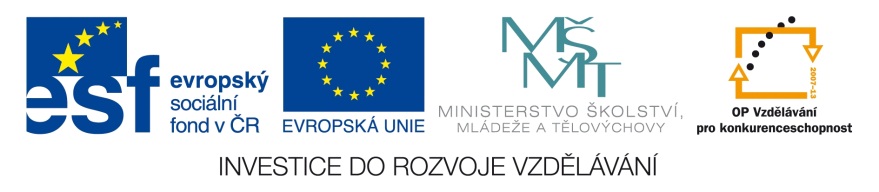 Použité zdroje
Insects in baltic amber.jpg. In: Wikipedia: the free encyclopedia [online]. San Francisco (CA): Wikimedia Foundation, 2001-, 19. 8. 2007 [cit. 2013-07-15]. Dostupné z: http://commons.wikimedia.org/wiki/File:Insects_in_baltic_amber.jpg?uselang=cs
Peridot in basalt.jpg. In: Wikipedia: the free encyclopedia [online]. San Francisco (CA): Wikimedia Foundation, 2001-, 28 July 2005 [cit. 2013-07-15]. Dostupné z: http://commons.wikimedia.org/wiki/File:Peridot_in_basalt.jpg 
PlagioclaseFeldsparUSGOV.jpg. In: Wikipedia: the free encyclopedia [online]. San Francisco (CA): Wikimedia Foundation, 2001-, 7 January 2005 [cit. 2013-07-15]. Dostupné z: http://commons.wikimedia.org/wiki/File:PlagioclaseFeldsparUSGOV.jpg
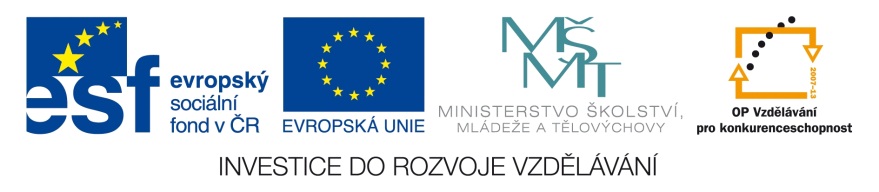